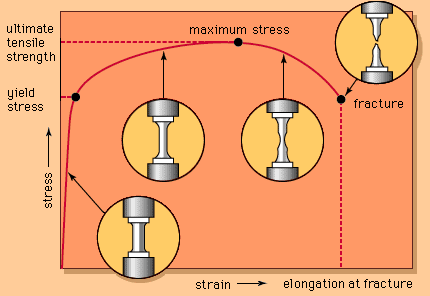 Objective
22 February 2017
stress
P
strain
Stress – strain curves(a) Metal wire (e.g. steel)
P = Limit of proportionality
Up to this point the stress is proportional to the strain.
Stress – strain curves(a) Metal wire (e.g. steel)
E = Elastic limit

This is close to P

Beyond this point the wire will become permanently stretched and suffer plastic deformation.
stress
E
P
strain
Stress – strain curves(a) Metal wire (e.g. steel)
Y1 = Yield point
This is where the wire weakens temporarily.

Beyond Y2, a small increase in stress causes a large increase in strain as the wire undergoes plastic flow.
stress
Y1
E
P
Y2
strain
stress
Y1
UTS
breaking point B
E
P
Y2
strain
Stress – strain curves(a) Metal wire (e.g. steel)
UTS = Ultimate tensile stress

Beyond the maximum stress, (UTS), the wire loses its strength, extends and becomes narrower at its weakest point where it fractures at B
stress
E
breaking point B
P
strain
Stress – strain curves(b) Brittle material (e.g. glass)
A brittle material does not undergo plastic 
deformation and will fracture at its 
elastic limit.
Stress – strain curves(c) Ductile material (e.g. copper)
A ductile material can be drawn into a wire.

Both steel and copper are both ductile but copper is more ductile because it can withstand a greater strain than steel before breaking although it is not as strong or as stiff as steel.
stress
steel
copper
strain
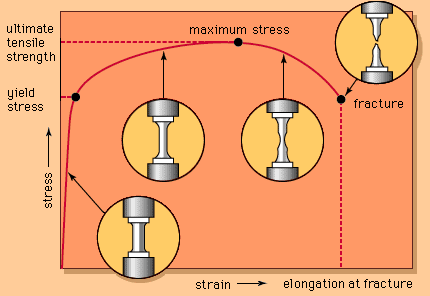 energy lost to heating the rubber
Stretching rubber
The work done in stretching rubber up to extension ΔL is equal to the area under the loading curve. 

The unloading curve for rubber is different from its loading curve.

When the rubber is unloaded only the energy equal to the area under the unloading curve is returned. 

The area between the two curves is the energy transferred to internal energy, due to which the rubber band becomes warmer.
force
loading
unloading
0
ΔL
extension
Answers
Complete:
120 J
3 J
100
4
Question
A spring of original length 20cm extends to 25cm when a weight of 4N is hung from it. Calculate:
(a) the elastic strain energy stored in the spring, 
(b) the spring constant  
(c) the length of the spring when it is storing 0.5 J of energy.
(a) strain energy 
= ½ F ΔL 

= ½ x 4N x 0.05m

strain energy 
= 0.10 J
(b) F = k ΔL 
→  k = F / ΔL = 4N / 0.05m 
spring constant, k = 80 Nm-1

(c) strain energy = ½ F ΔL and  F = k ΔL when combined 
give: strain energy = ½ k (ΔL)2  
→  ΔL = √(2 x strain energy / k)  
= √(2 x 0.5 / 80) 
= √(0.0125)  
= 0.112m

Therefore spring length = 20cm + 11.2cm 
= 31.2 cm